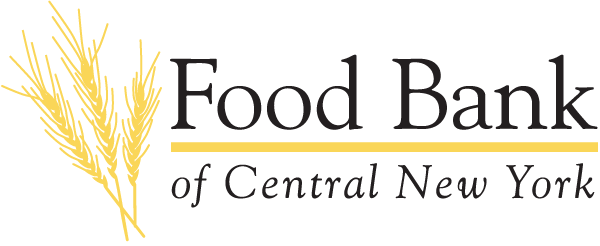 Promoting Healthier ChoicesSimple changes to help your pantry and clients make healthy foods the focus
Presented by: Amy Wilson, Community Nutrition Manager
with: Debra Mimaroglu, Nutrition Educator
	     Beth Seeley, Community Nutrition Educator
What will we talk about today?
Brief overview of what is considered a ‘healthy food’
How subtle changes/cues can affect our decisions
Pantry Profiles
Foods promoted
Strategies
Before and After photos
[Speaker Notes: Foods to encourage/based off of myplate as well]
Nudges to Influence Healthy Choices
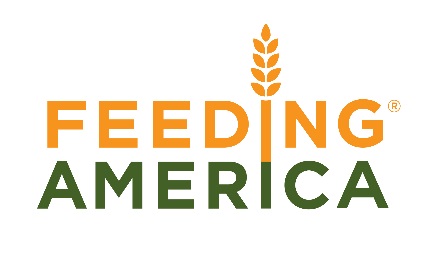 https://youtu.be/aJmgN5wavNY
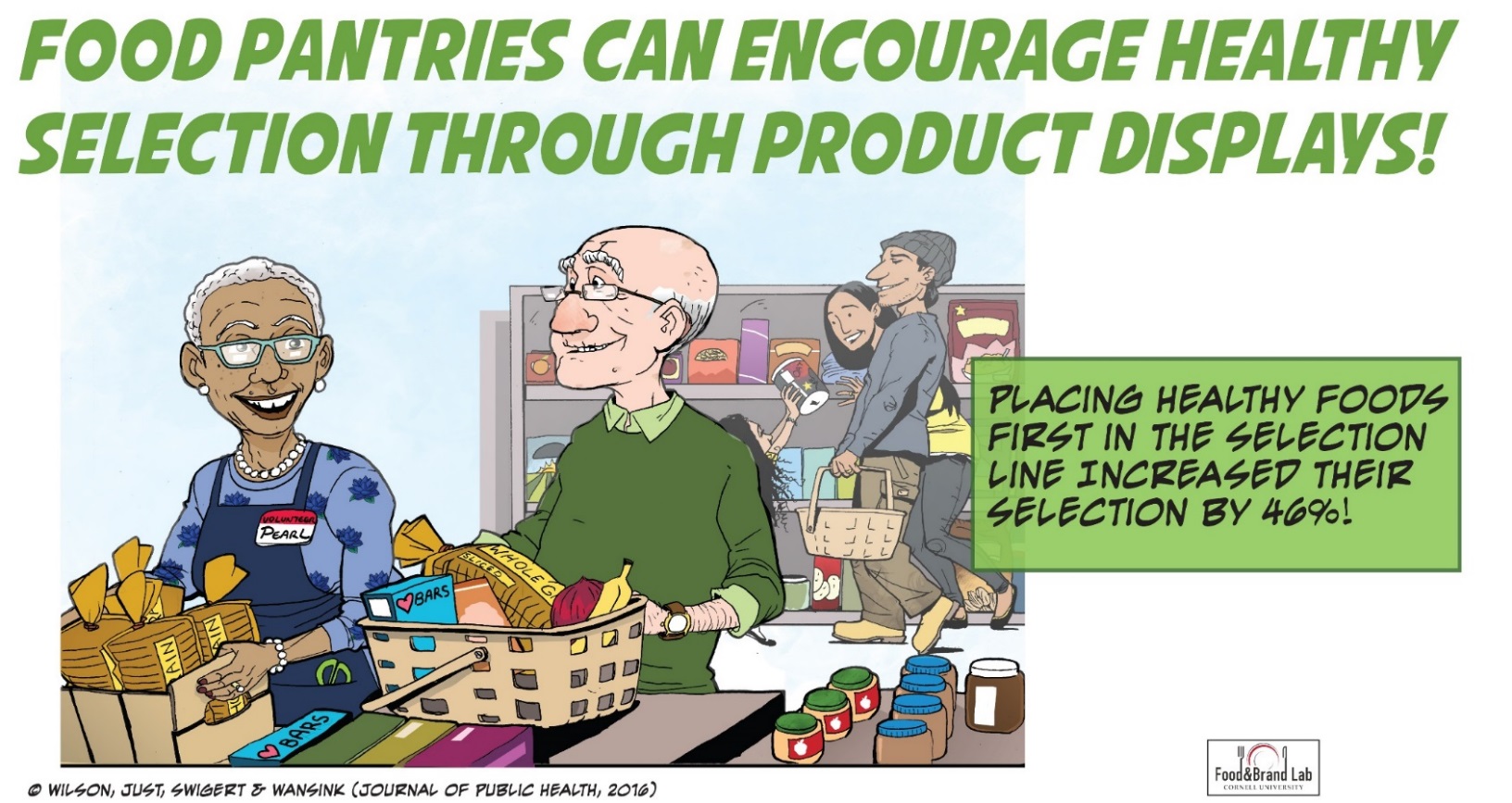 Healthy Pantry Initiative
Selected three pantries
One nutrition educator assigned to each pantry
Completed assessment 
Baseline photos
Discussed what foods to focus on
Decided on the most feasible changes to make
[Speaker Notes: High poverty >30%]
BEFORE
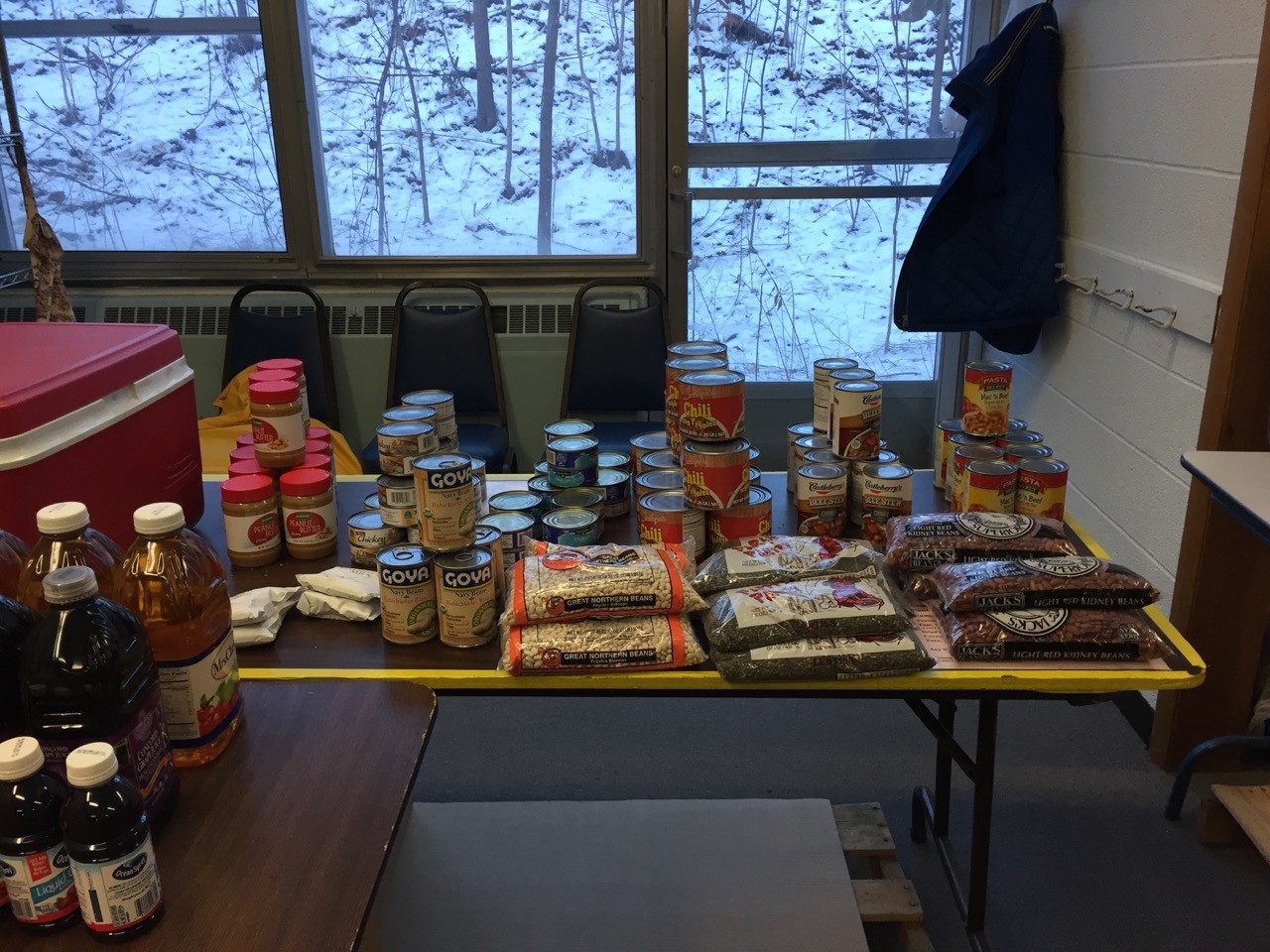 Lentils and dried beans are positioned on front of table easy to reach
[Speaker Notes: Because there was an excess of lentils and beans, they all blend in with other protein sources. We wanted to highlight the beans and lentils.]
GREATPROTEIN CHOICE!
AFTER
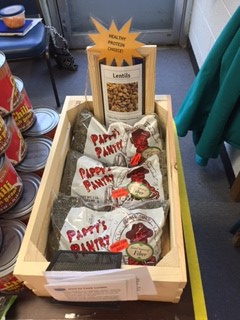 Lentils
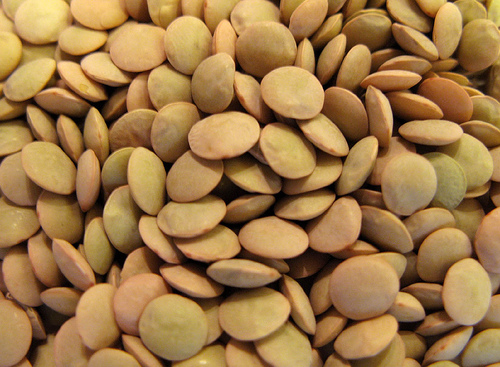 High in Fiber
High in Vitamins and Minerals
Low Fat
Low Sodium
2 pound bag = 20 servings 
(1/2 cup is 1 serving)
Rearrange protein display so lentils and beans are featured.
[Speaker Notes: Used small, lightweight wooden crates to lay lentils in, created simple sign about health benefits
Star denotes a great protein choice]
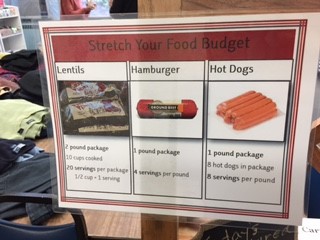 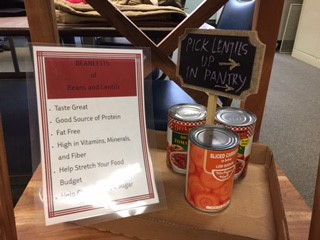 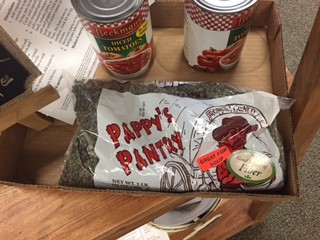 Great signage and point of sale prompts
[Speaker Notes: Included lentils in protein list…indicates it is also a source of protein and can go right along with other meats
Great promotional signage and point of sale signage: highlighting lentils in beginning of pantry then follow up sign at proteins table]
Beautiful Display for Lentils
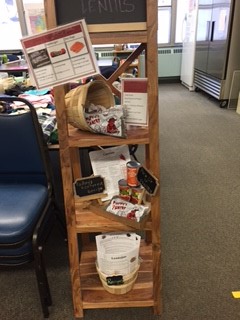 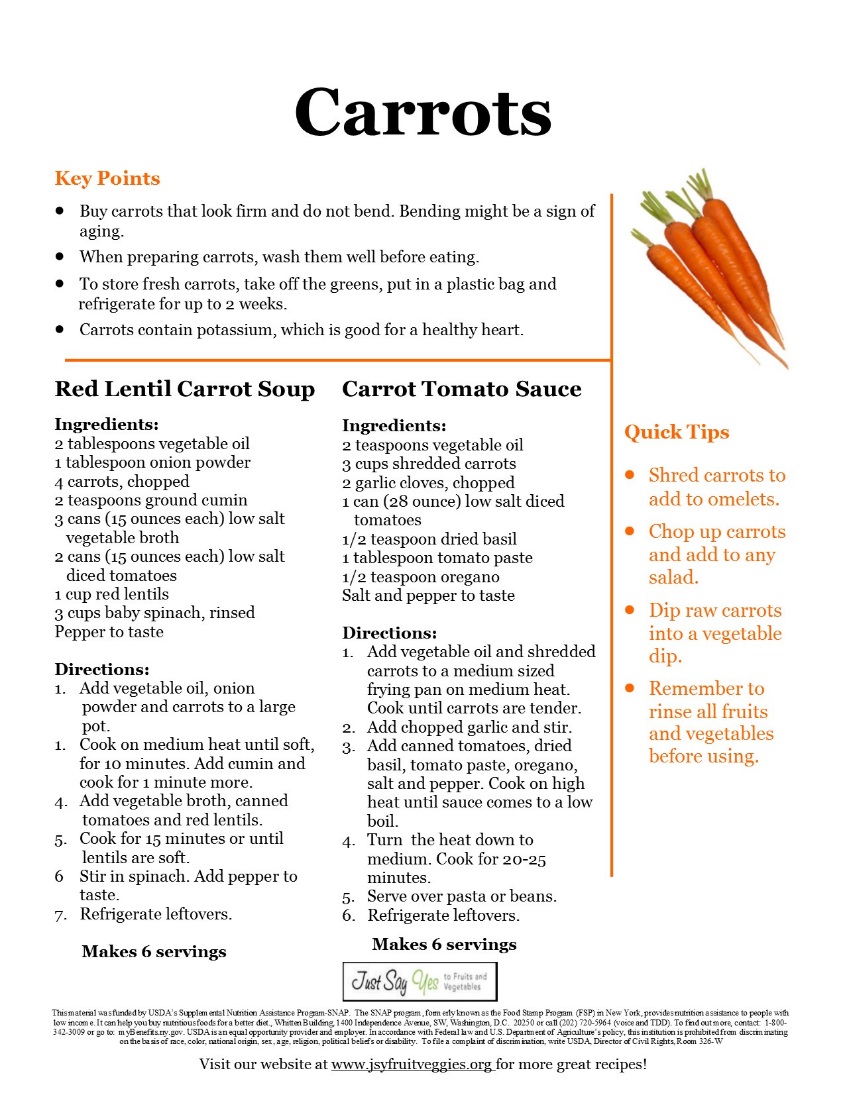 Display shelf with signage and recipes promoting lentils and kidney beans.
Sample recipe.
[Speaker Notes: Use a wooden shelf with baskets and signs to promote further
These are similar to the end caps or speciality areas used in grocery stores
Sample recipe for pantry to offer to guests, often used in food demos by fbcny]
BEFORE
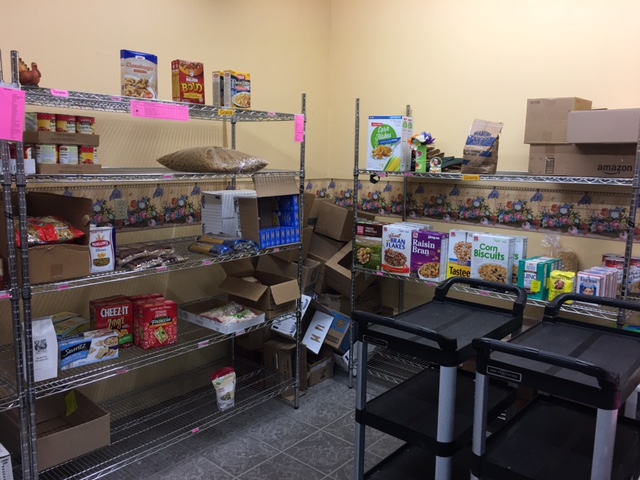 Empty boxes in corner, open areas on shelves
[Speaker Notes: Empty boxes stored in corner, shelves looking somewhat bare, items spread out]
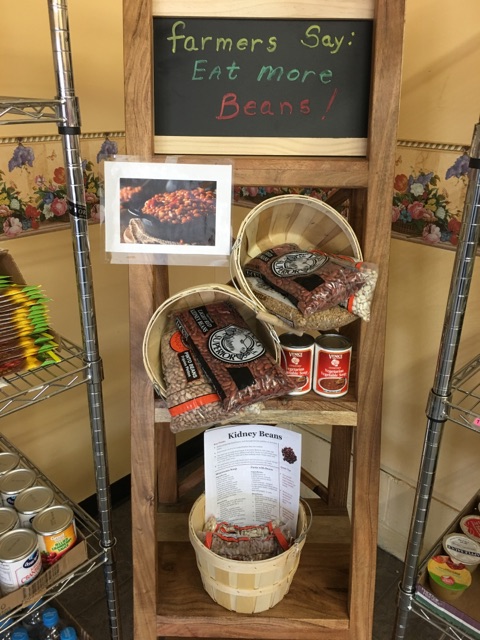 AFTER
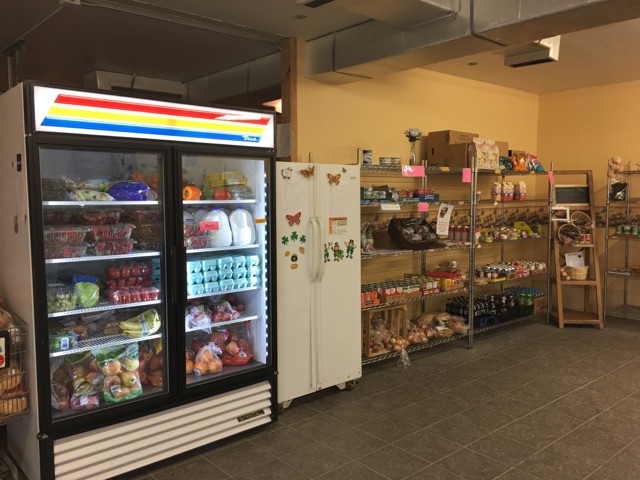 Neatly stocked shelves with new display in corner
Wooden display shelf
[Speaker Notes: Removed boxes which opened a great corner to made a promotional display. Used a nice wooden shelving units with baskets and a fun chalkboard sign]
Placed dried beans in two locations
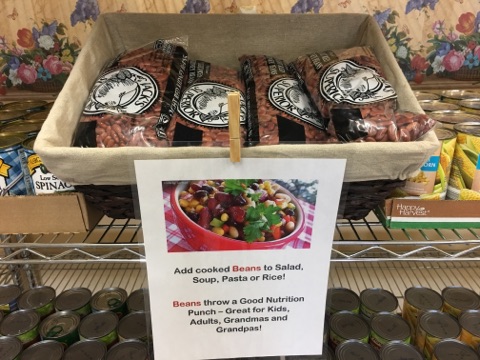 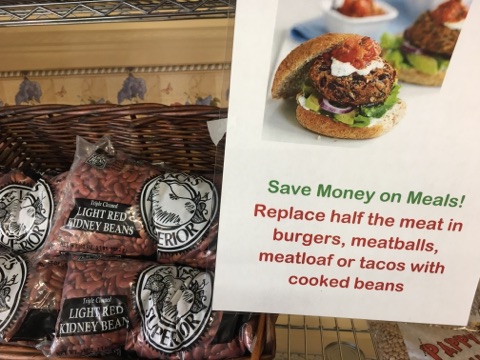 Simple baskets with nutrition tips
[Speaker Notes: Simple baskets highlight the beans and make them stand out, similar to a ‘special’ in the supermakert.
Nice color photos of dishes uses beans makes them more appealing]
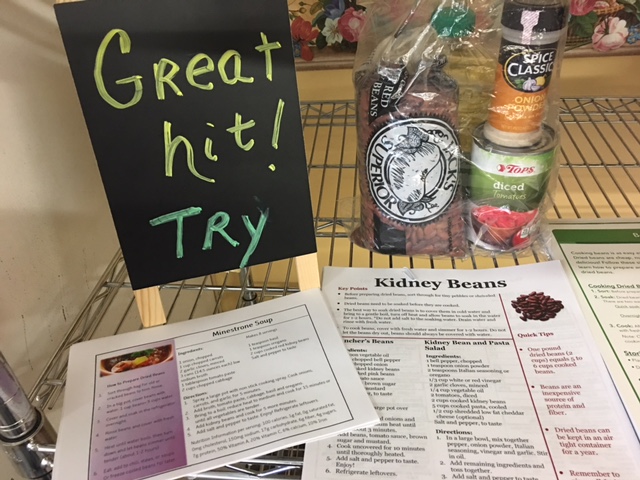 Meal Kit with recipes
[Speaker Notes: Created a ‘meal kit’ with additional items in pantry to promote, recipe that included dried bean tips included.]
BEFORE
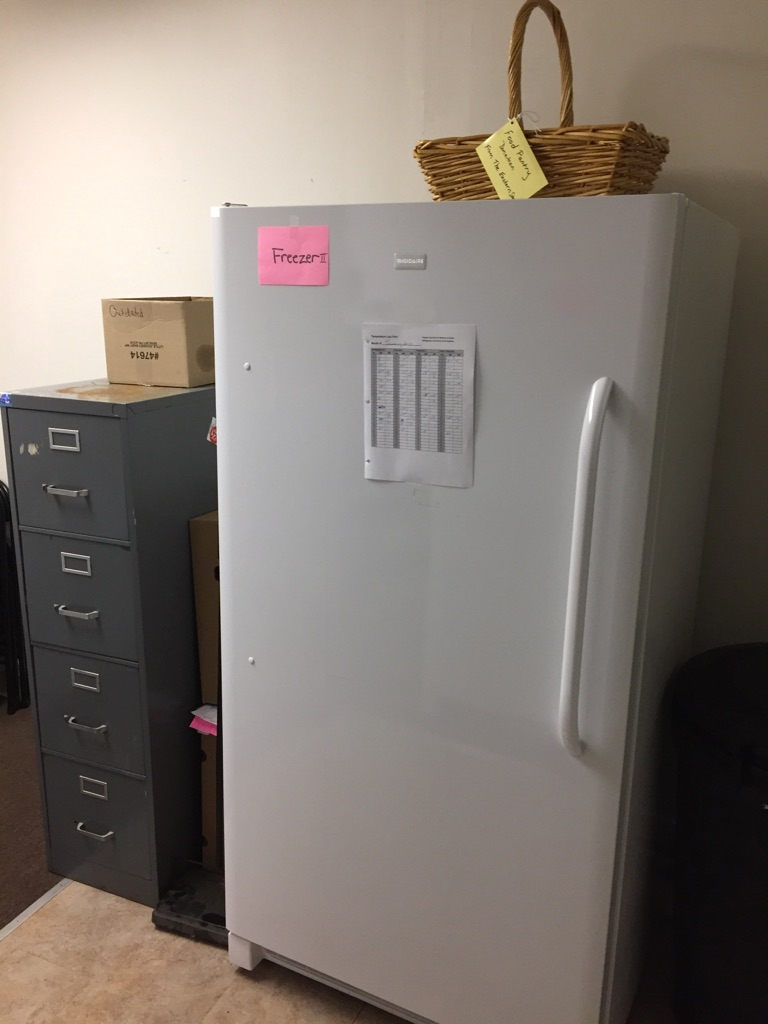 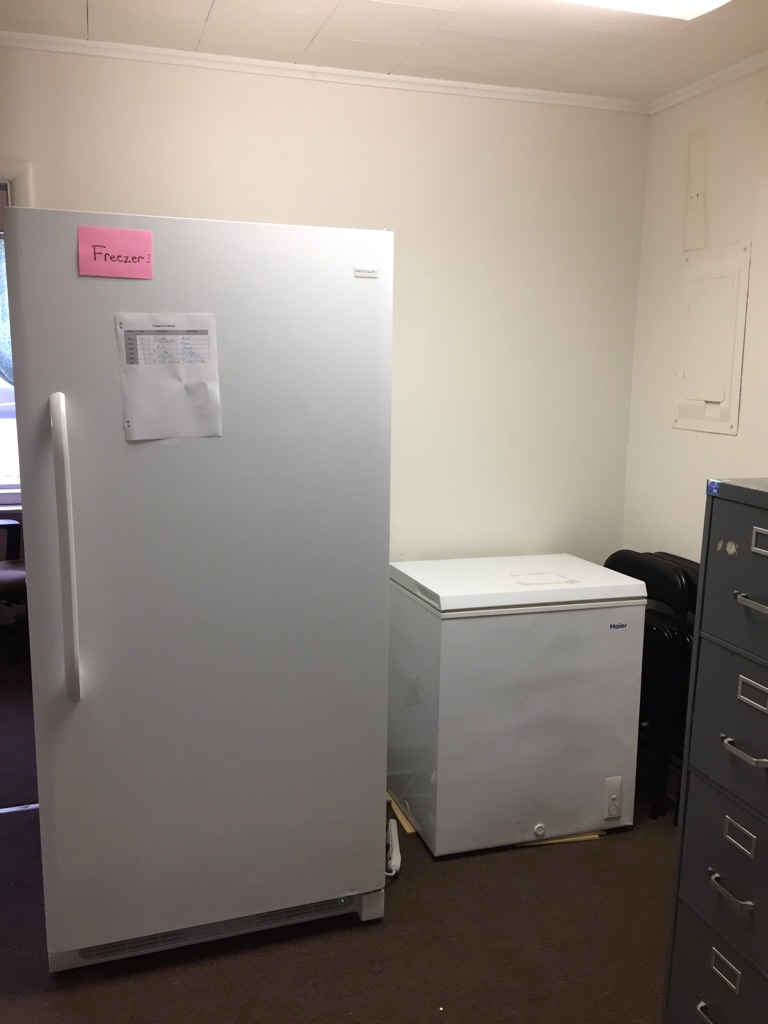 Unused filing cabinet
Tight corner
[Speaker Notes: Filing cabinet just taking up space, wasn’t being used. One freezer (mainly used for back up items) was in a tight corner so not easily accessible.]
AFTER
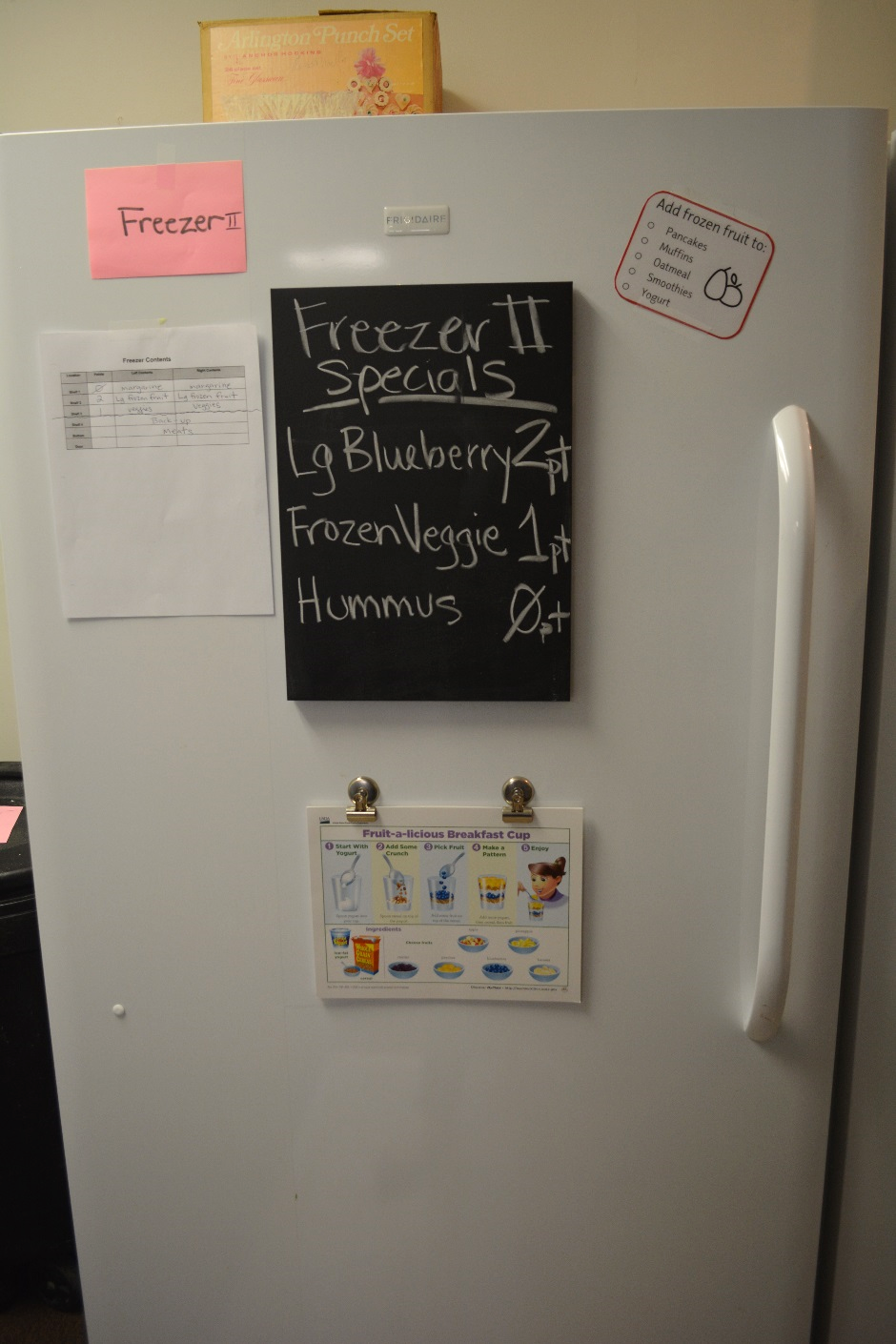 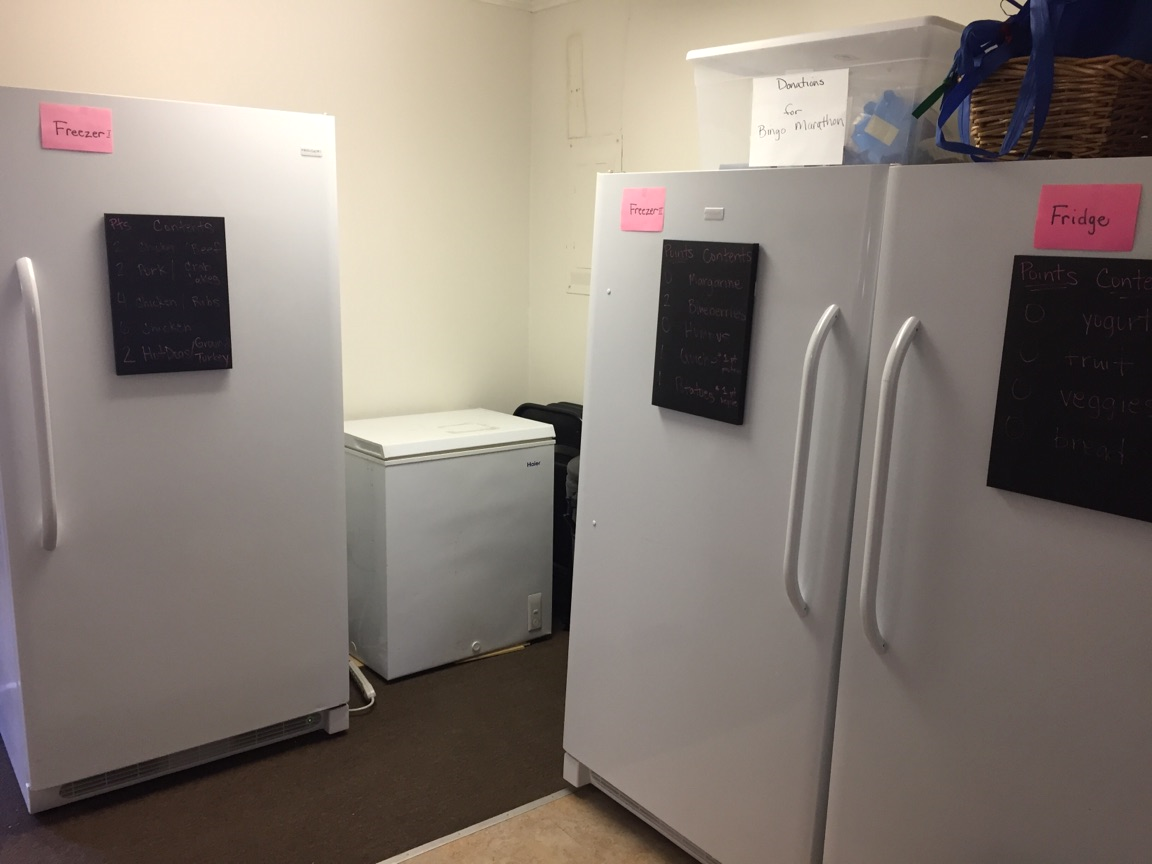 Appliances grouped together, added chalkboard signs
[Speaker Notes: Simply removed filing cabinet and moved all appliances together. Chalkboard signs now used to promote specific foods, magnetic clips for recipes or tips]
BEFORE
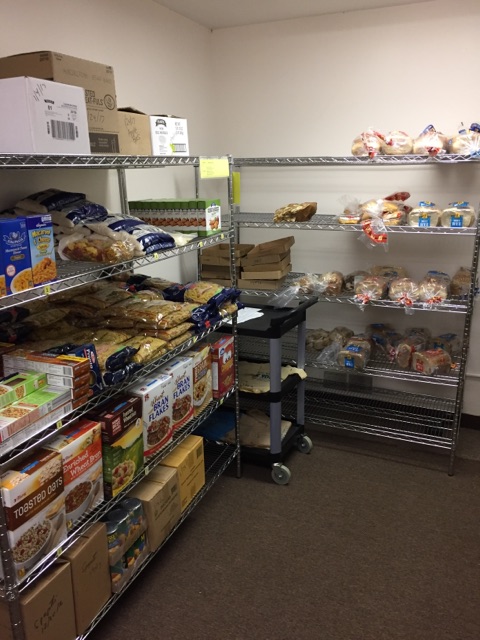 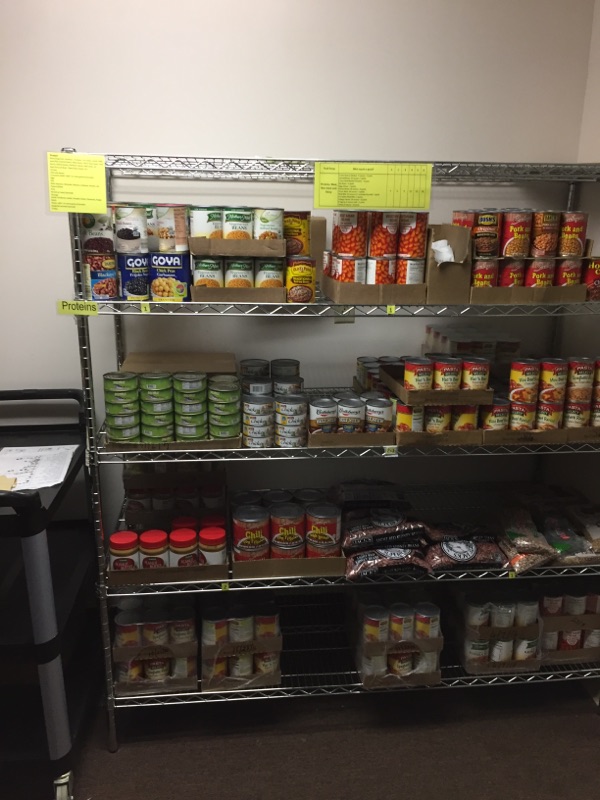 Taped on signs and no promotional items
[Speaker Notes: Taped signs constantly fell off, looked kind of messy]
AFTER
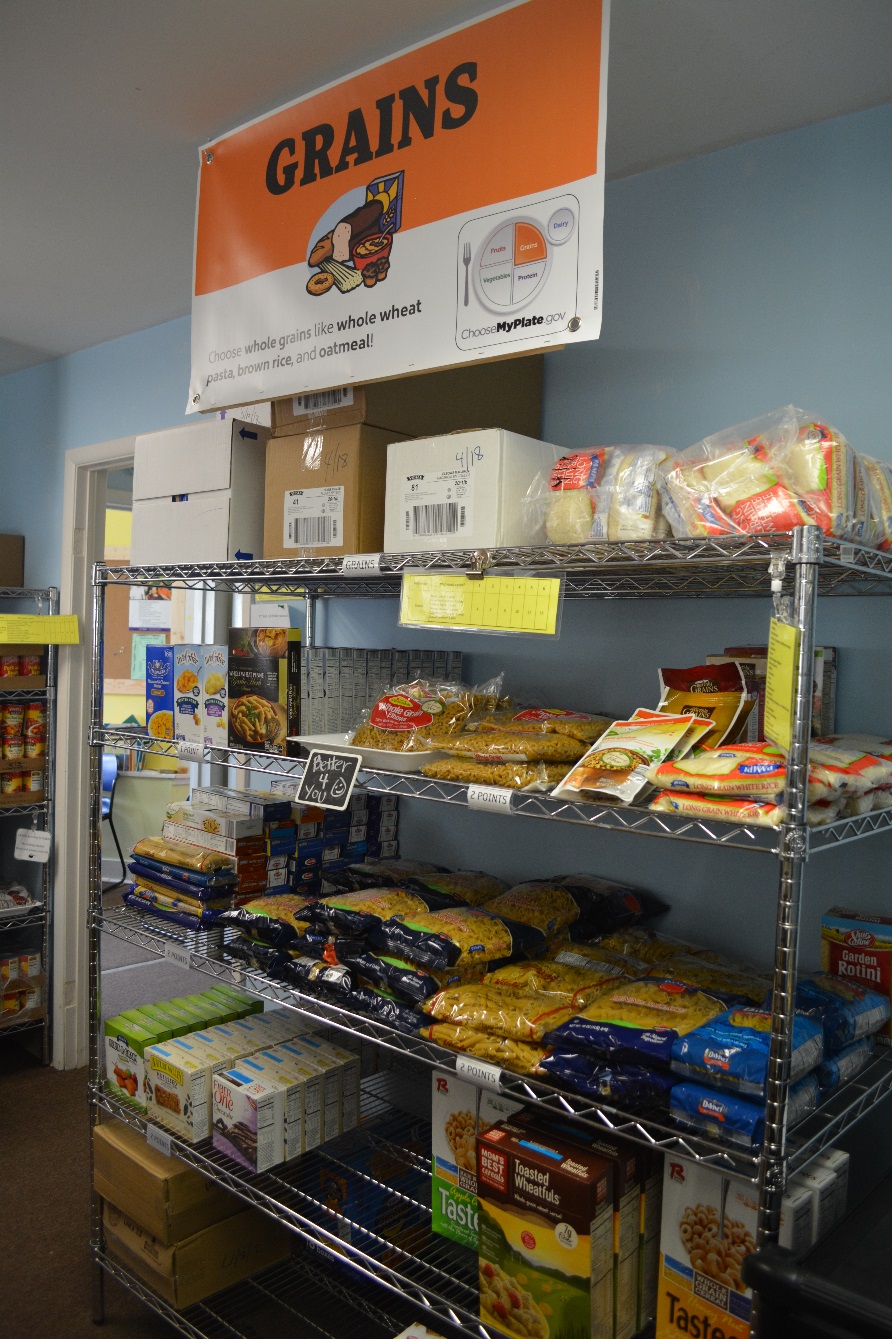 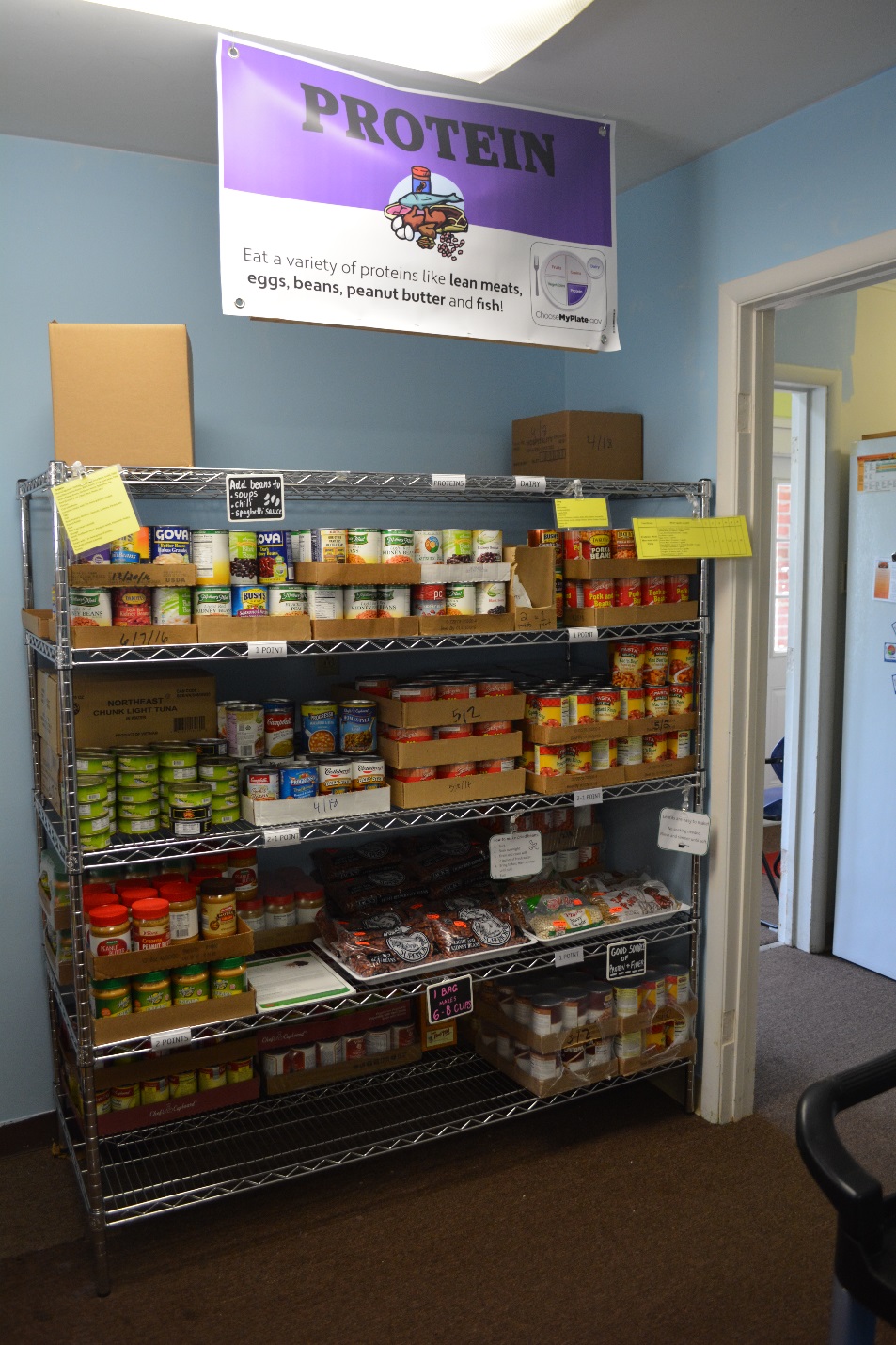 [Speaker Notes: Created food group banners and are placed above corresponding food groups, includes a simple nutrition message and color with graphic]
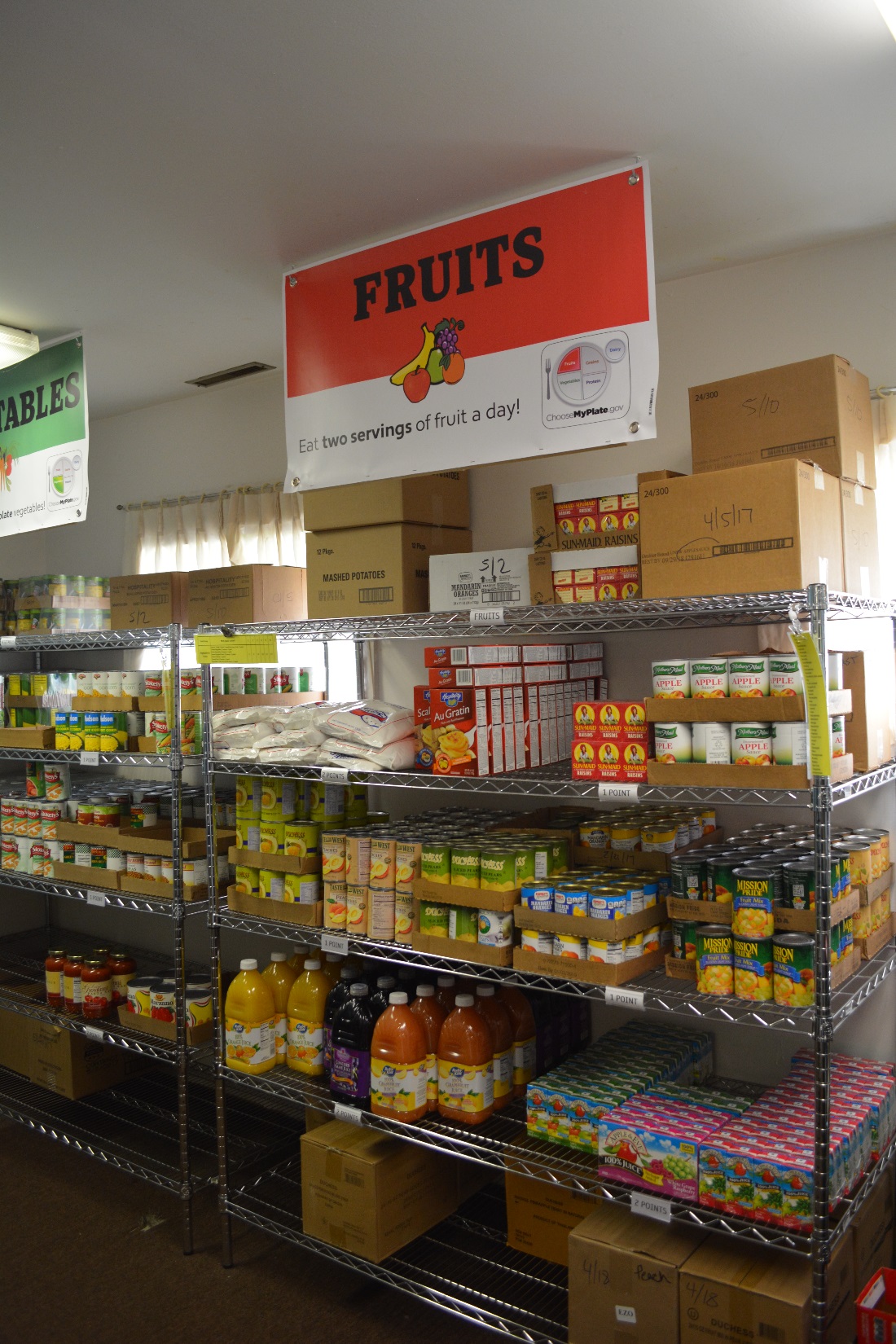 AFTER
[Speaker Notes: Veg and fruit one]
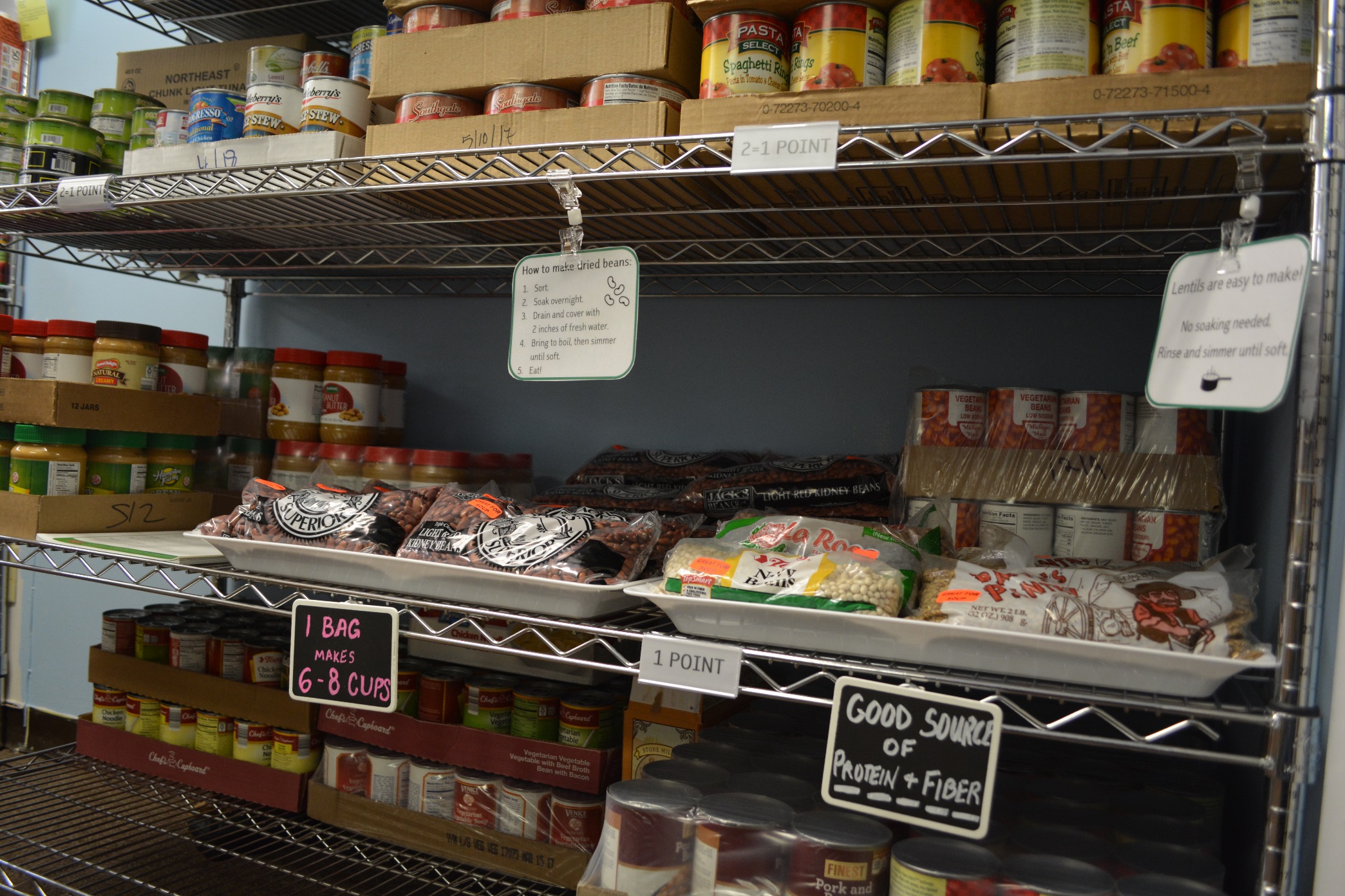 Clip on sign holders and reusable chalkboard signs
[Speaker Notes: Clip on signs are adjustable, clip on chalkboard, can be used over and over 
Can see the clear snap in signs for points---these fit perfectly on metal shelving that is in pretty much every food pantry]
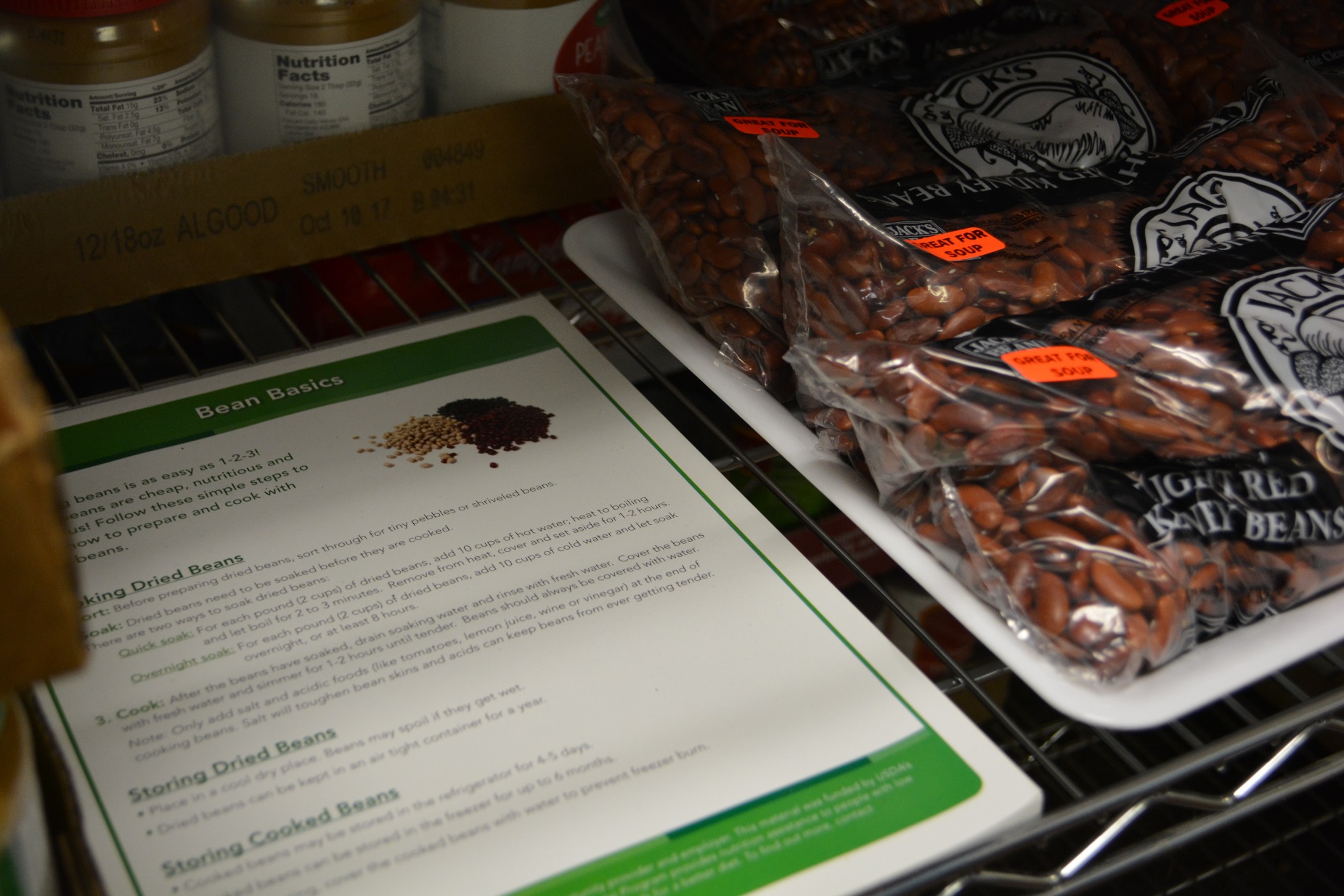 Handouts next to dried bean display
[Speaker Notes: Have bean prep tips right next to dried beans, can see one of the promo stickers]
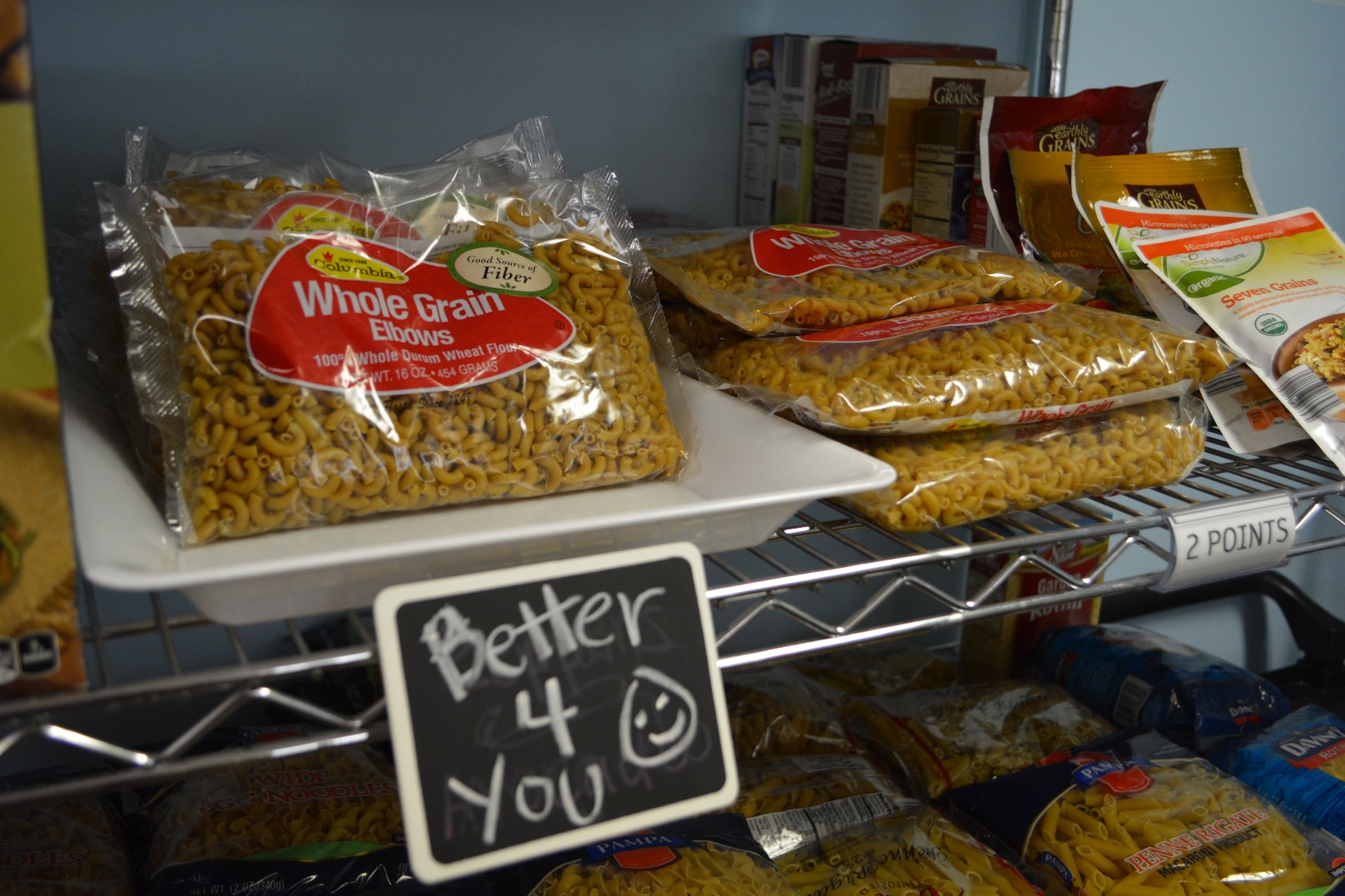 Tray and small sign to highlight whole wheat pasta
[Speaker Notes: Used a simple white tray from a party store to place bags on]
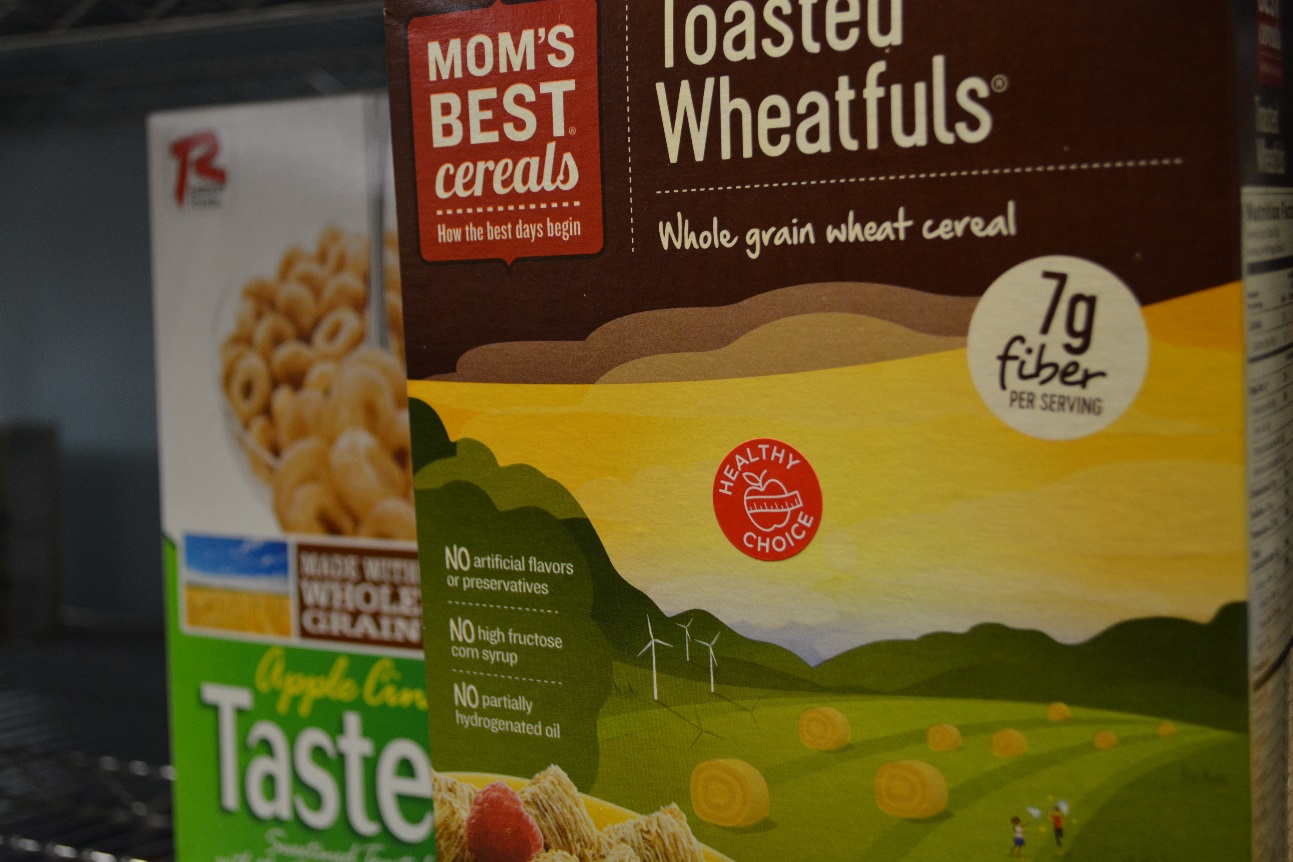 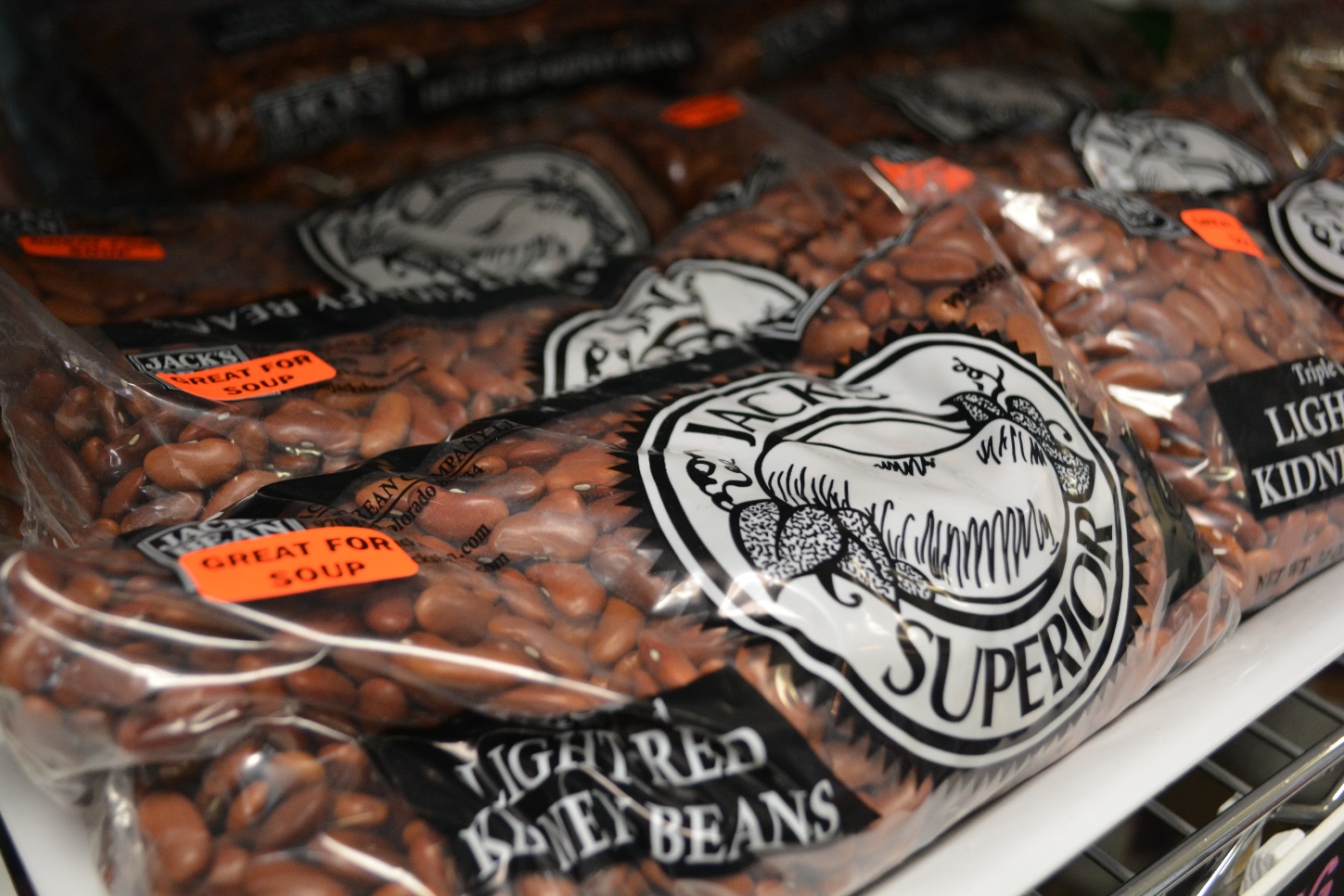 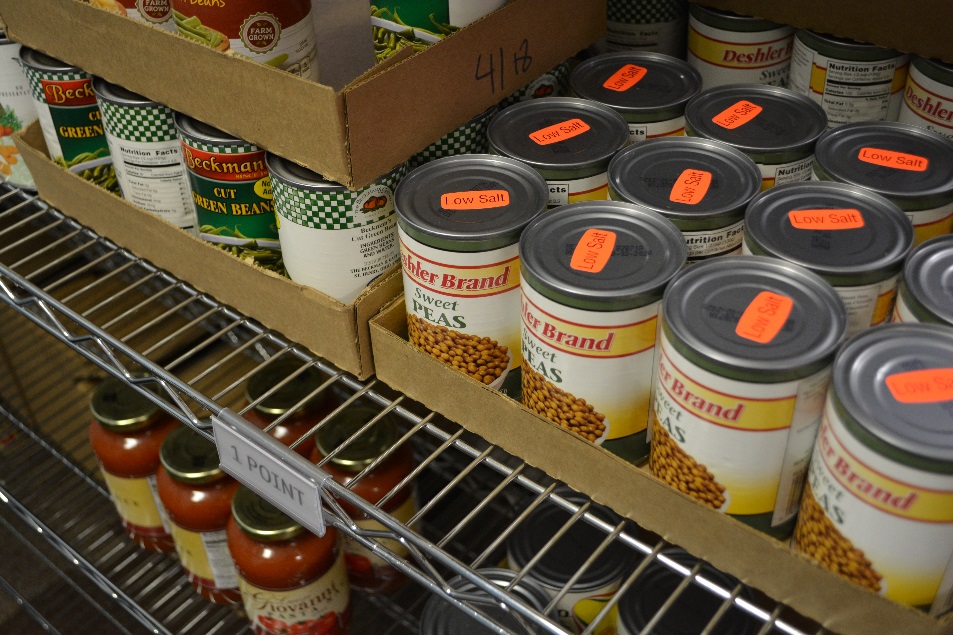 [Speaker Notes: Promo stickers]
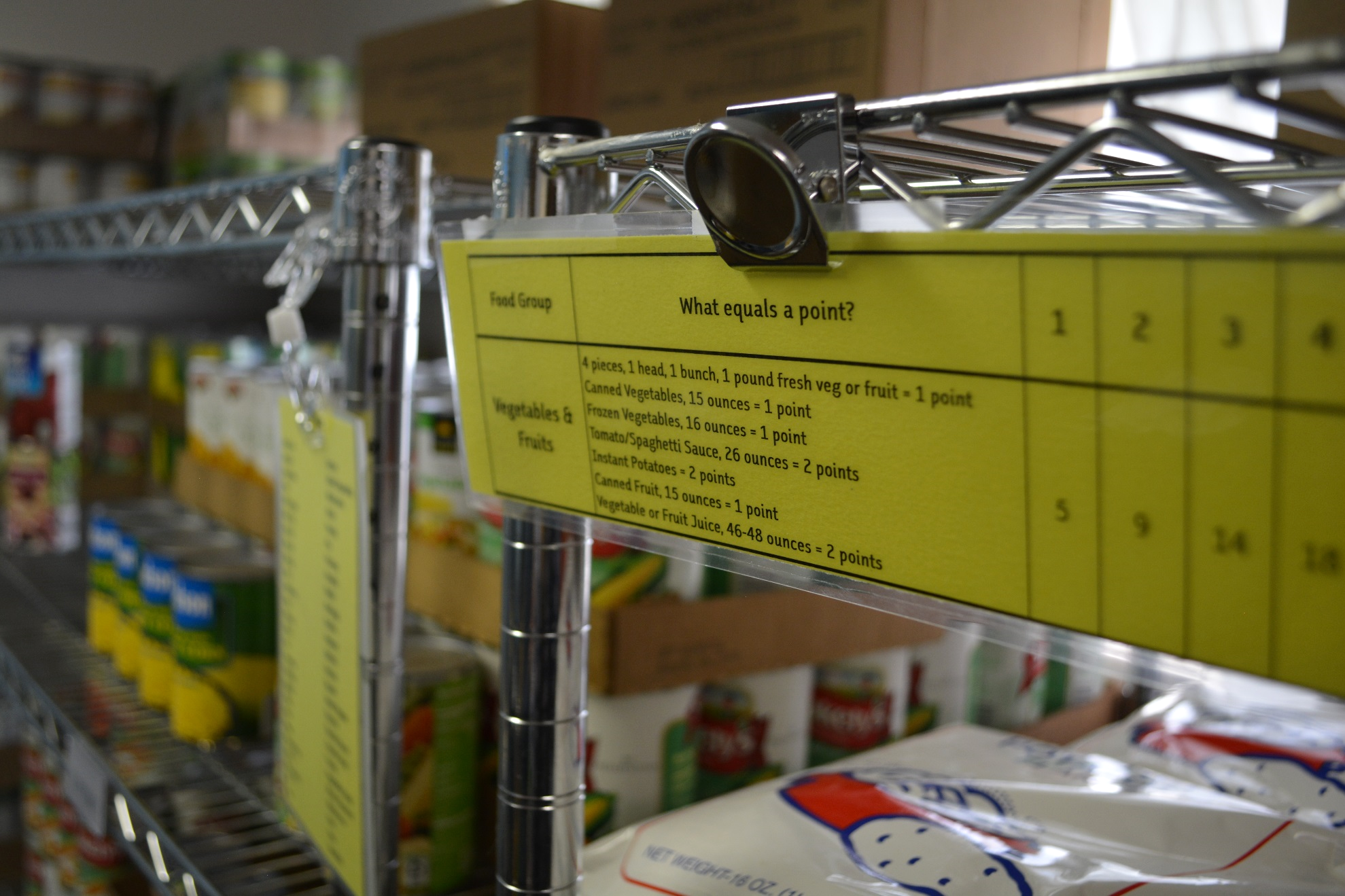 Magnetic clip replaced taped on signs
[Speaker Notes: Clip on magnets]
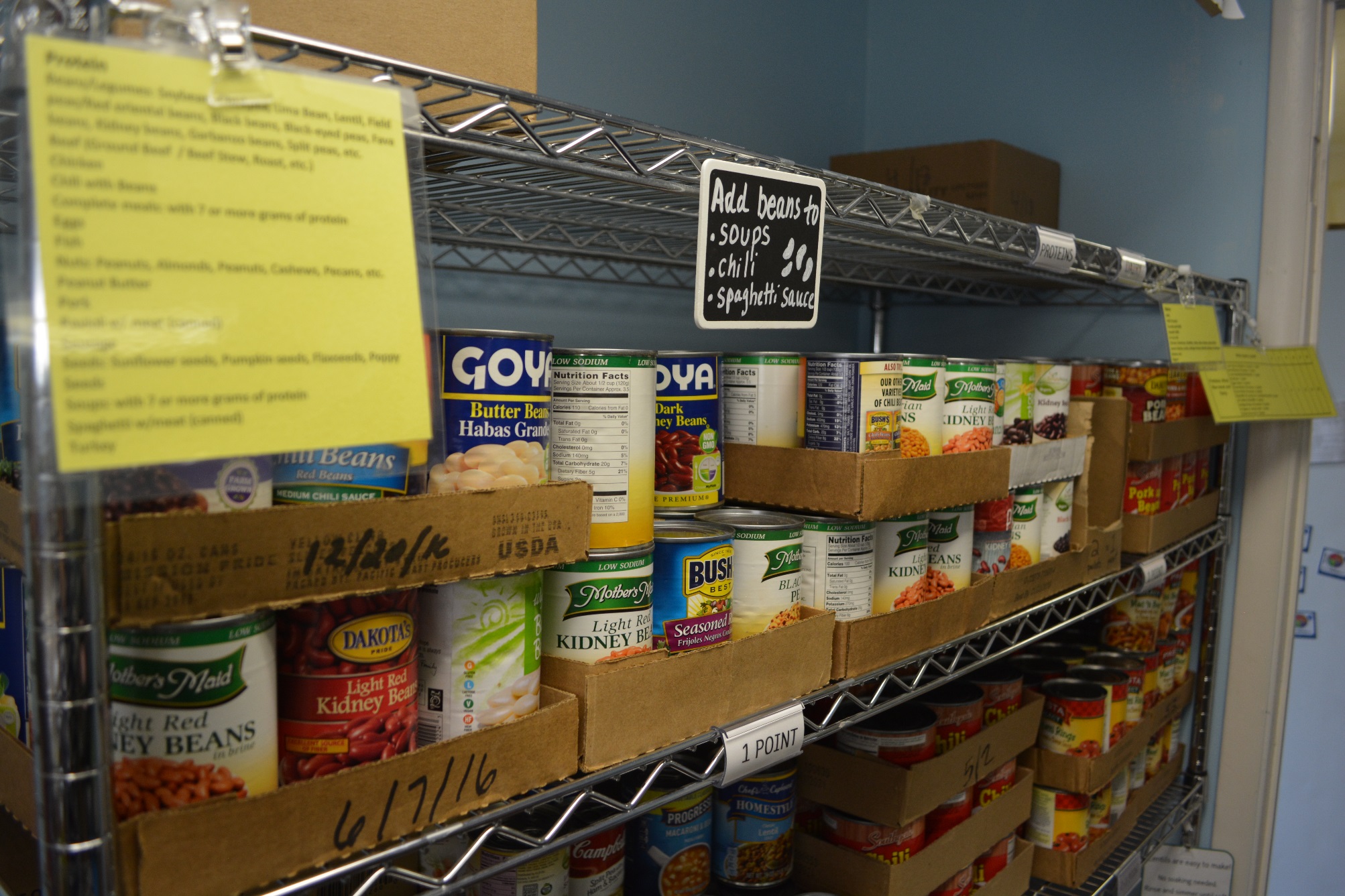 Small sign gives tips on eating more beans
BEFORE
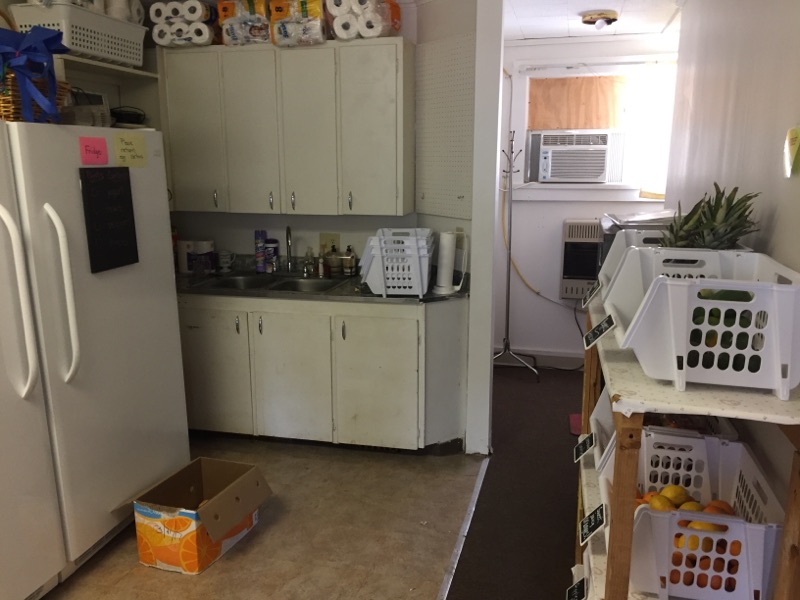 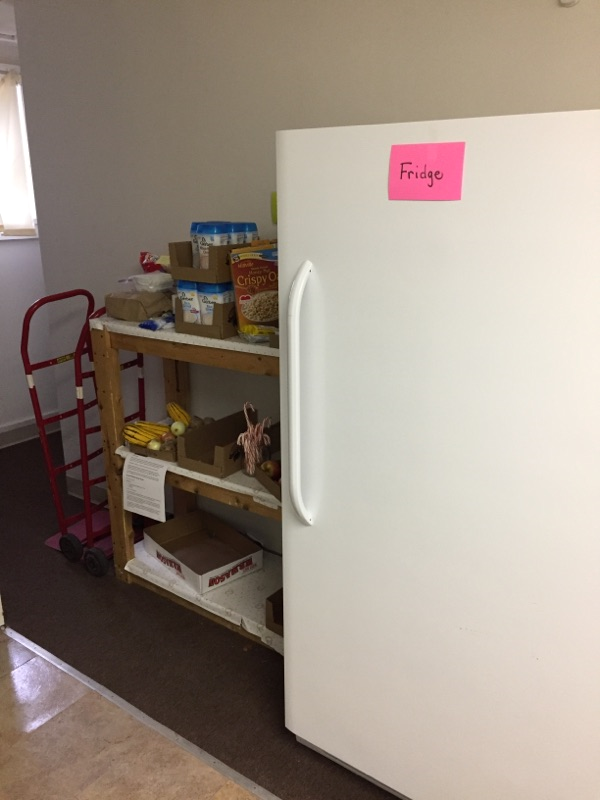 Made wooden shelf just for produce
[Speaker Notes: Be the produce area]
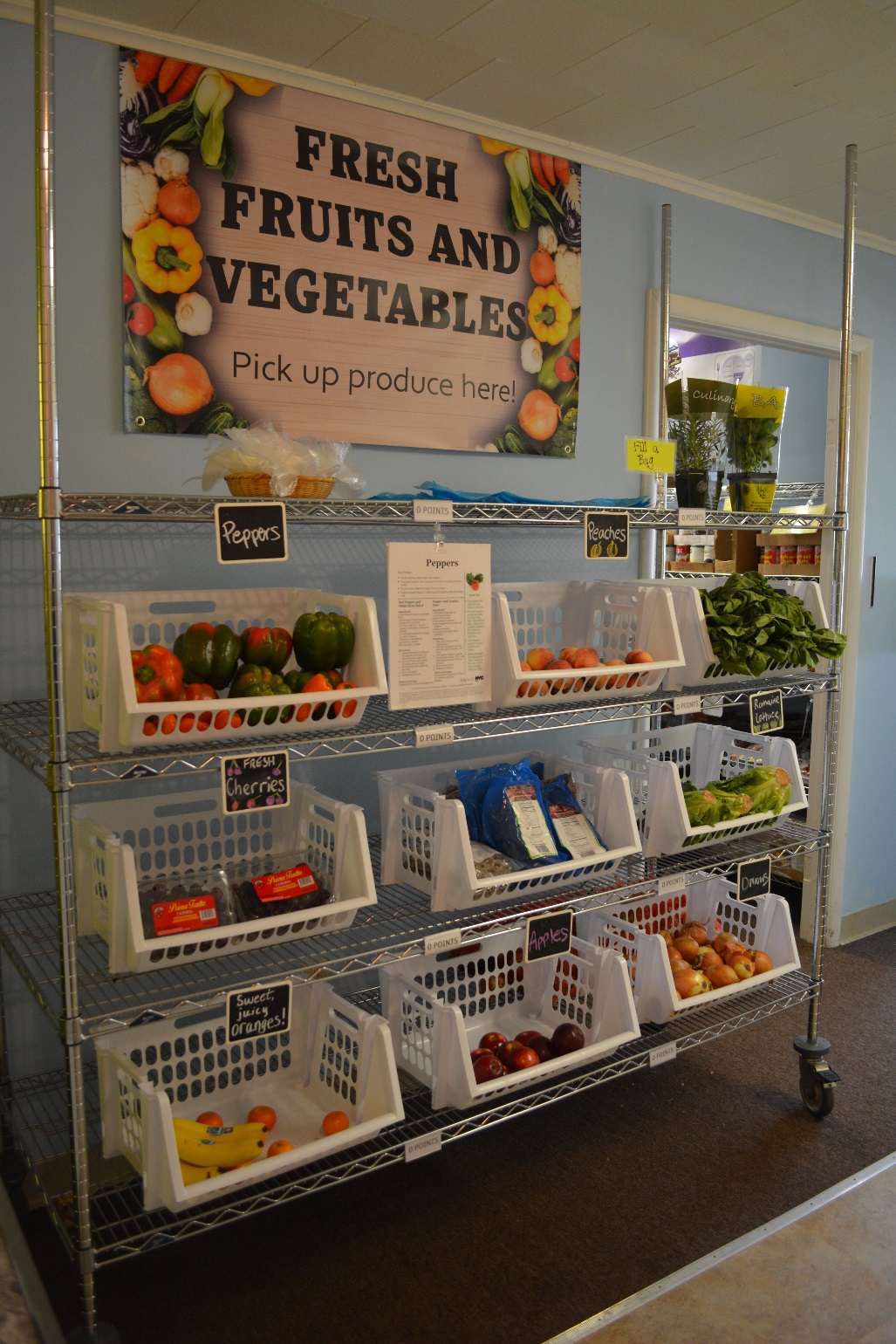 AFTER
Dedicated a display for just fresh fruits and vegetables
[Speaker Notes: Created a banner, metal shelving dedicated for produce, affordably prices white bins, fill a bag]
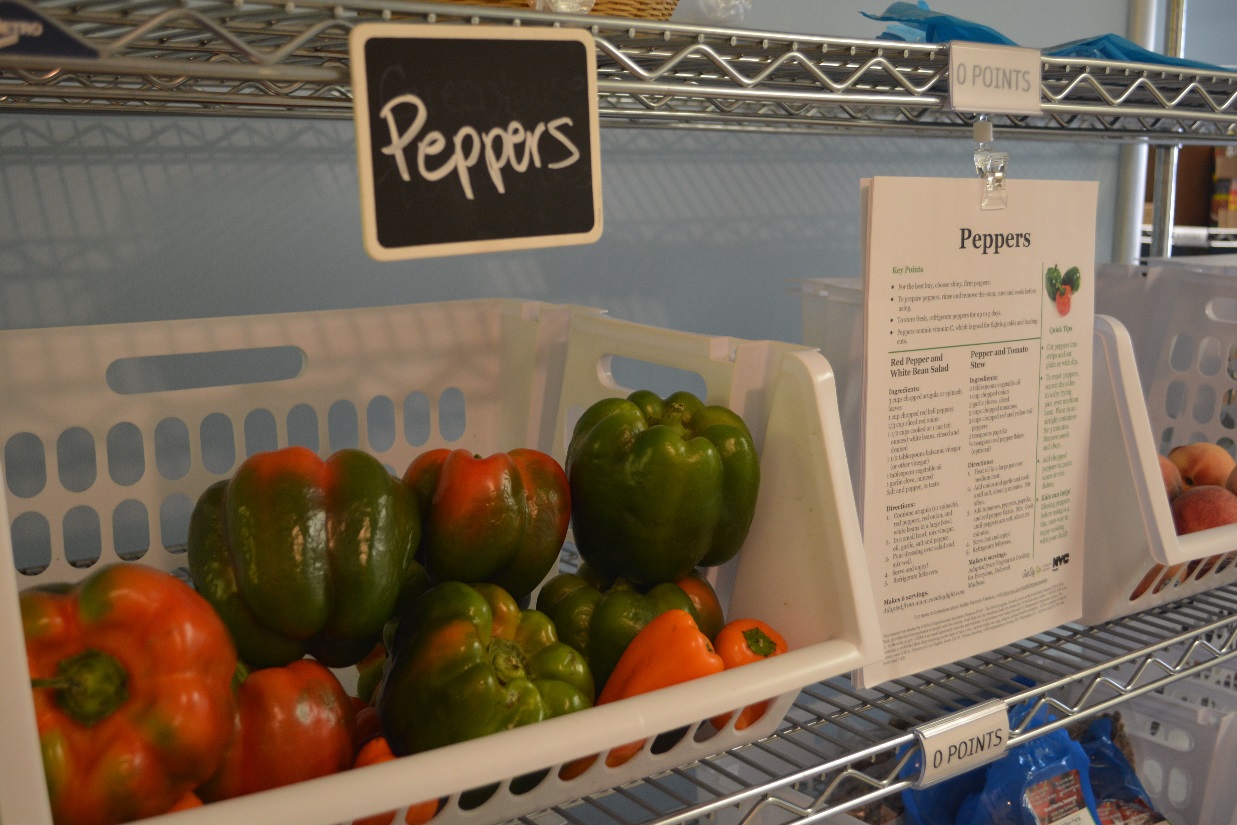 ‘Fill a Bag’ for all guests
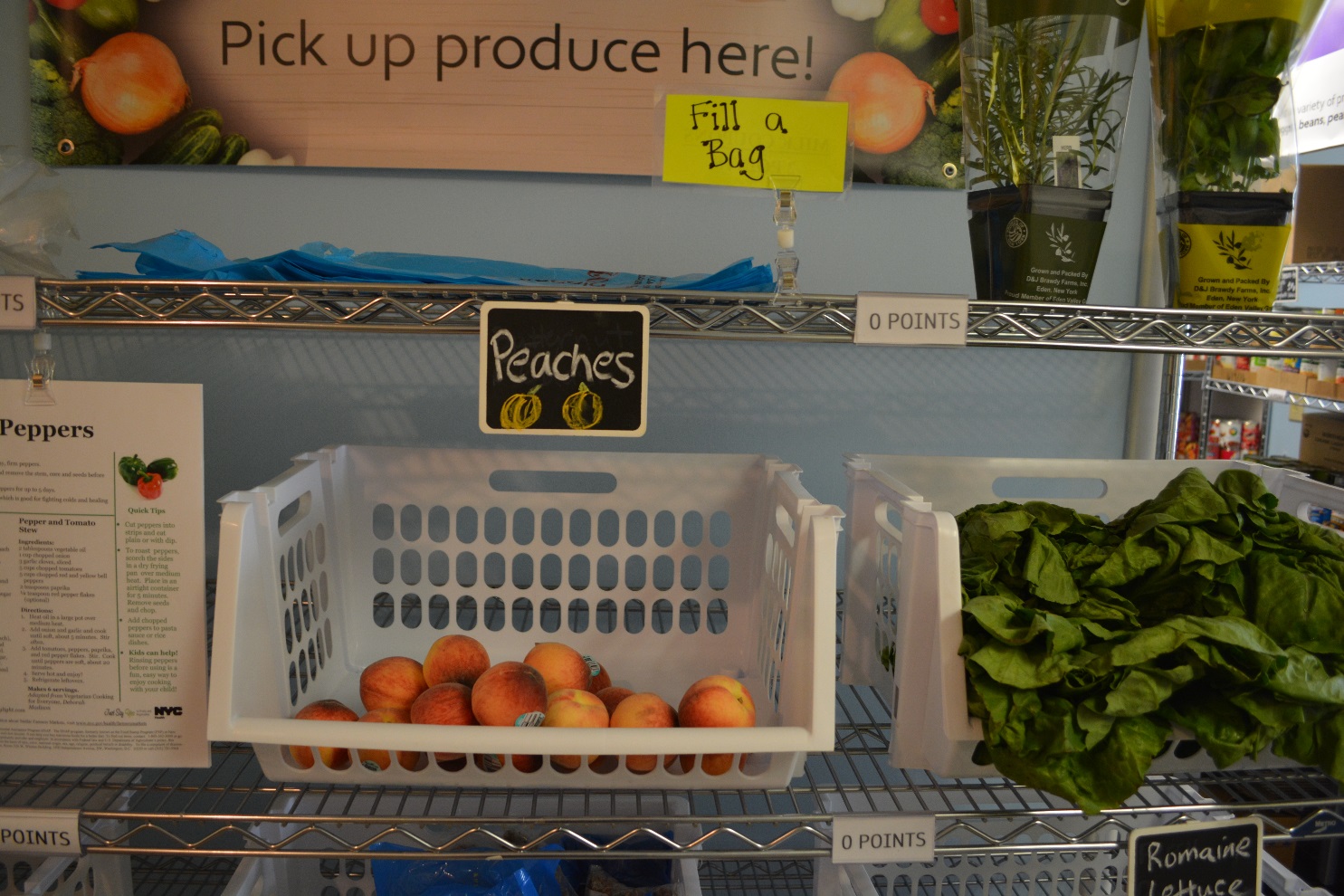 Recipes for produce
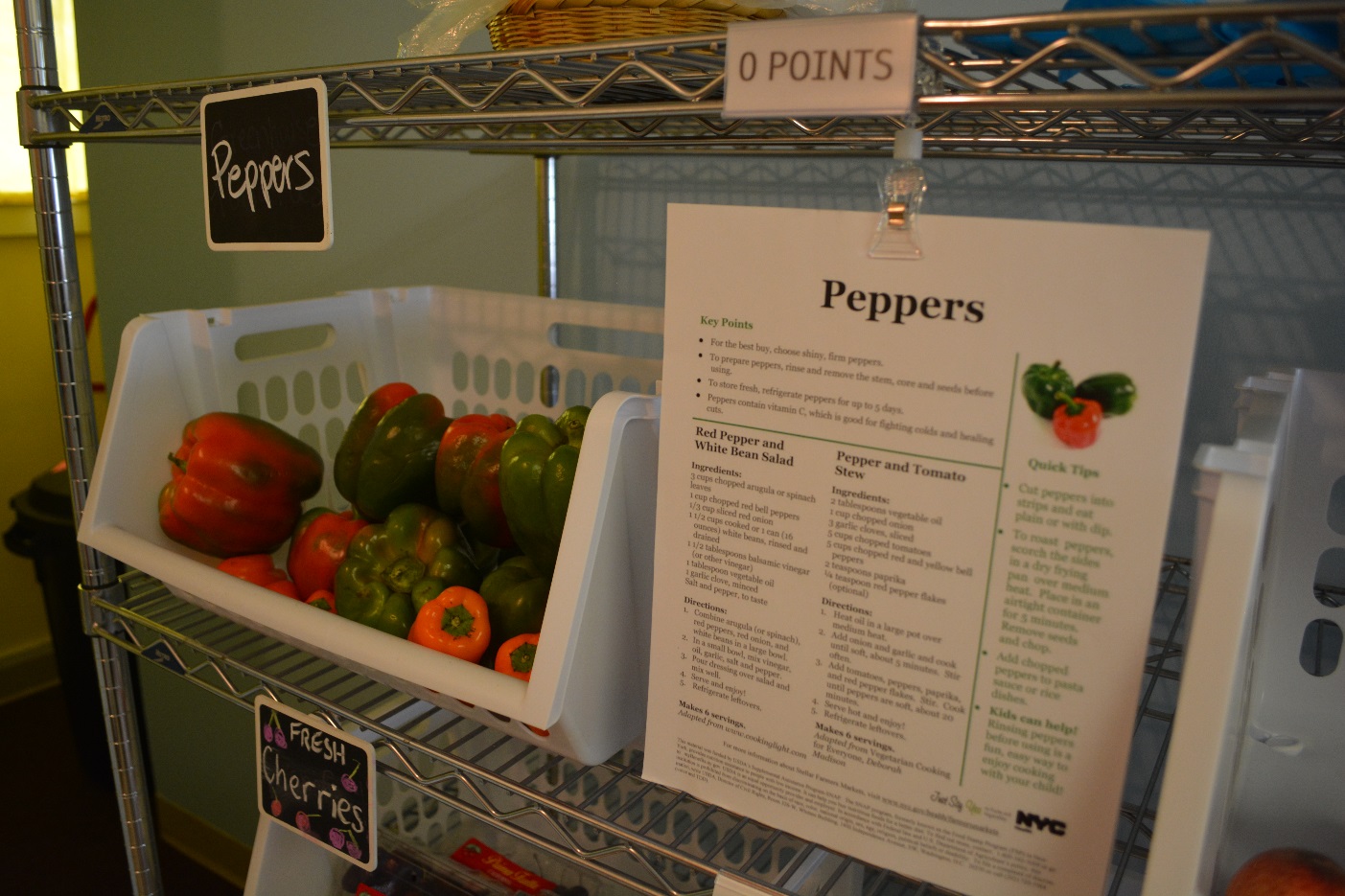 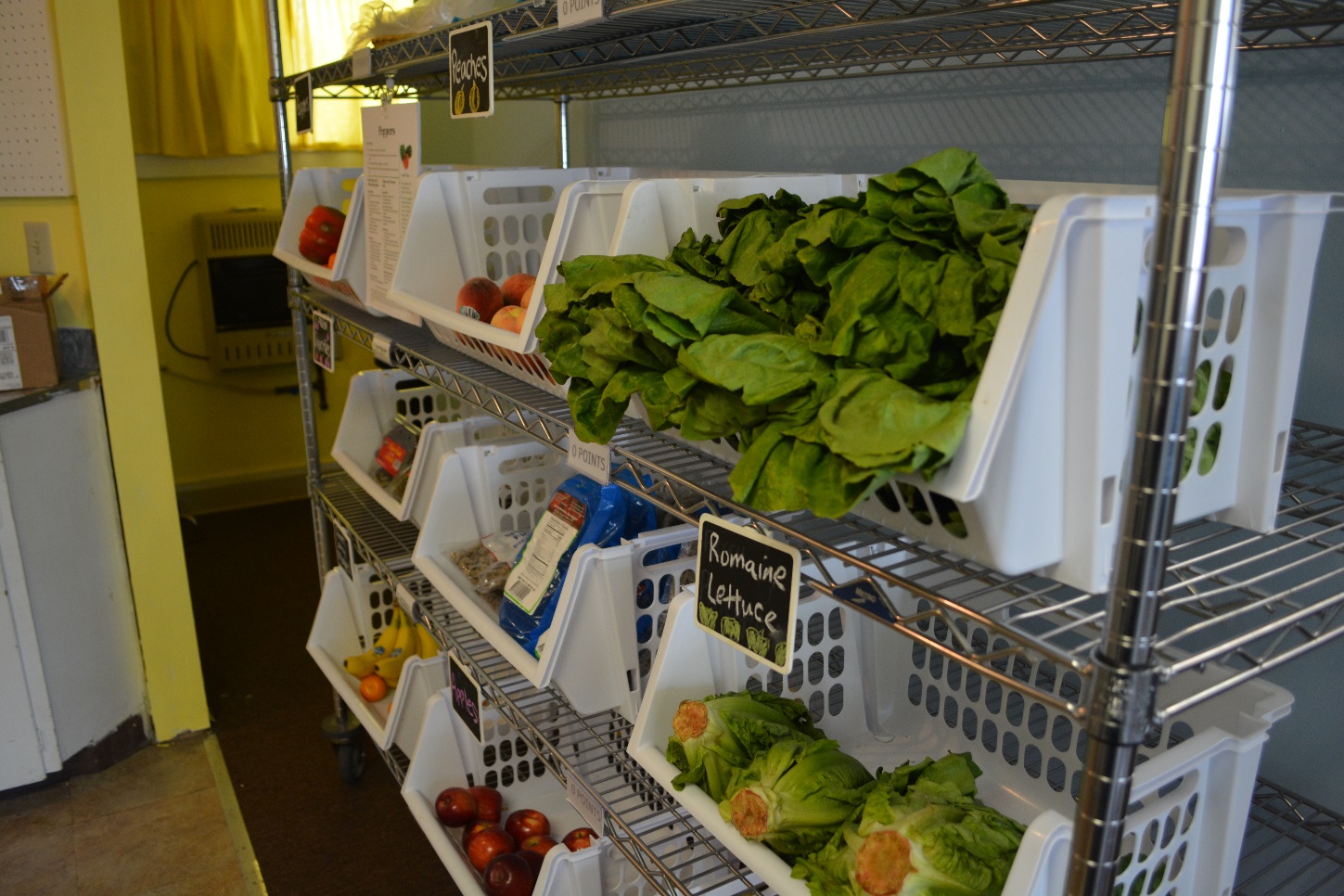 Now it’s your turn!
Fill out a Healthy Pantry Assessment

Share where your site will start